The Book of Ezekiel
Class #2 – Ezekiel’s Vision
Class Objectives
Explain why Ezekiel was called at this particular time.
Identify 2-3 big ideas communicated in Ezekiel’s vision relevant to his message.
Connect Ezekiel’s vision to another Bible passage.
Group Discussion
What attributes of God are being communicated to Ezekiel in this vision?
The Thirtieth Year (1:1-3)
This is likely the 30th year of Ezekiel’s life.  
Ezekiel is a priest, so this would be the year for him to begin work in the temple. (see Numbers 4)
He is, instead, exiled in Babylon.
Living Creatures (1:4-14)
These creatures are referred to as “cherubim” in Ezekiel 10. 
Genesis 3:24 – Guarding Garden of Eden
Exodus 25:18 - On the Ark of Covenant
Psalm 99:1 – God enthtoned on them
Composite creatures, drawing on qualities of each animal.
Intense, quick, purposeful movement.
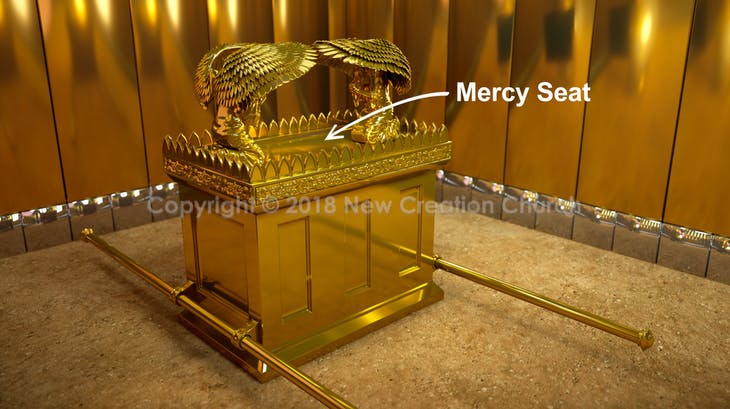 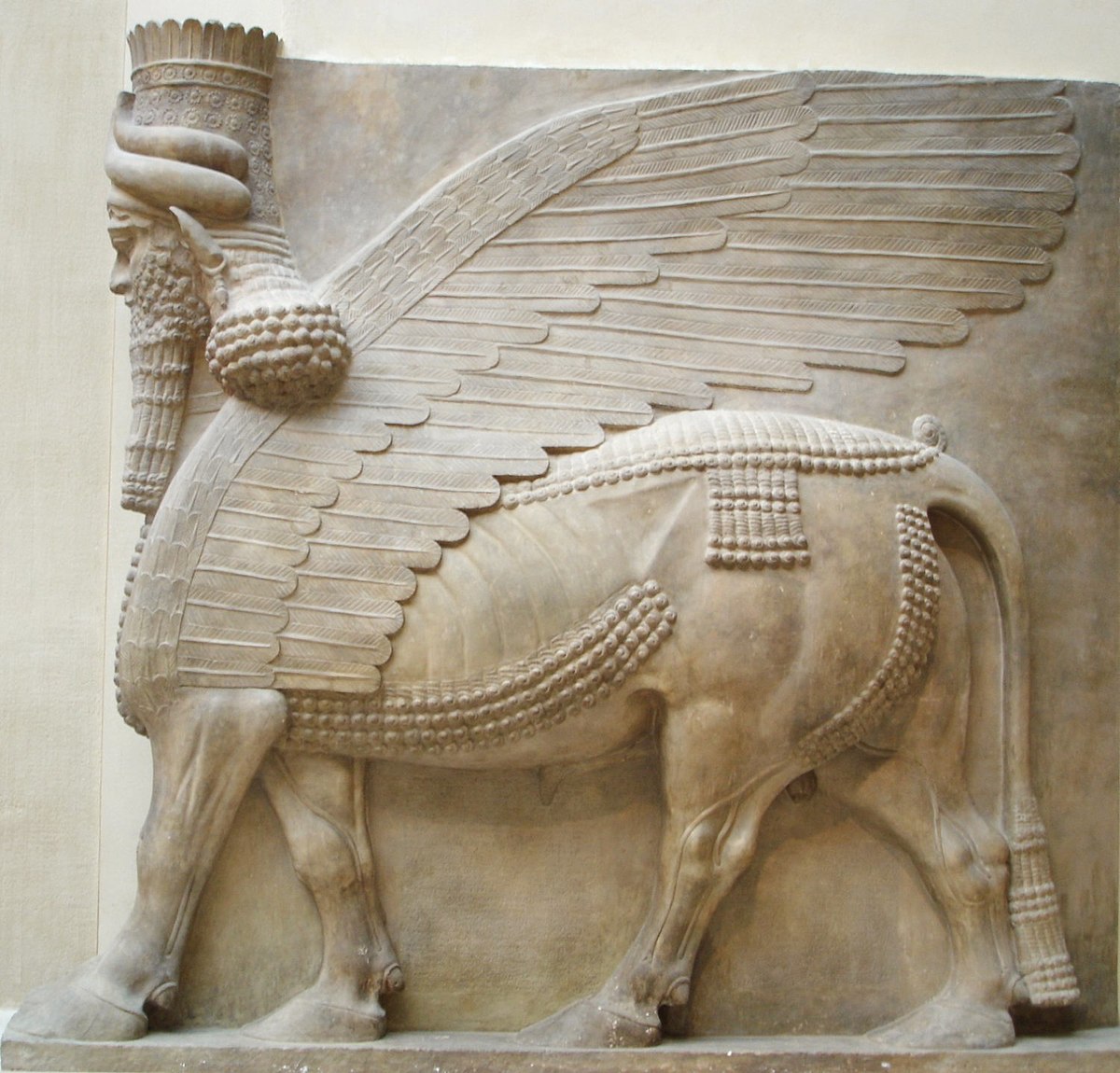 Assyrian god Shedu, from palace of Sargon II
Wheels (1:15-21)
“Wheel within a wheel” indicates multi-directional movement.
Eyes filling the wheels emphasize the vision of God.
The wheels and the creatures are animated by the same Spirit.
Platform & Throne (1:22-28)
The creatures are transporting God’s throne (royal chariot).
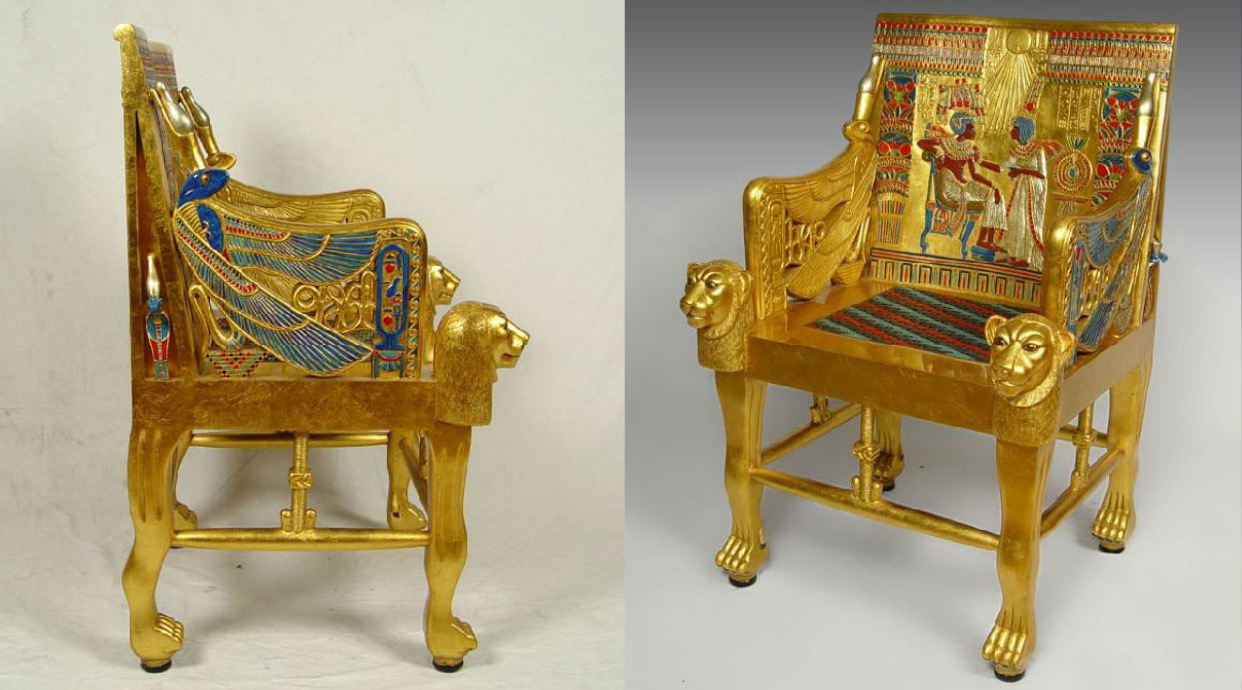 Throne Chair of King Tutankhamun (Egypt)
Platform & Throne (1:22-28)
The creatures are transporting God’s throne (royal chariot).
God’s appearance is of a man (?)
Ezekiel saw “the appearance of the likeness of the glory of the Lord.” (1:28)
And he fell on his face…
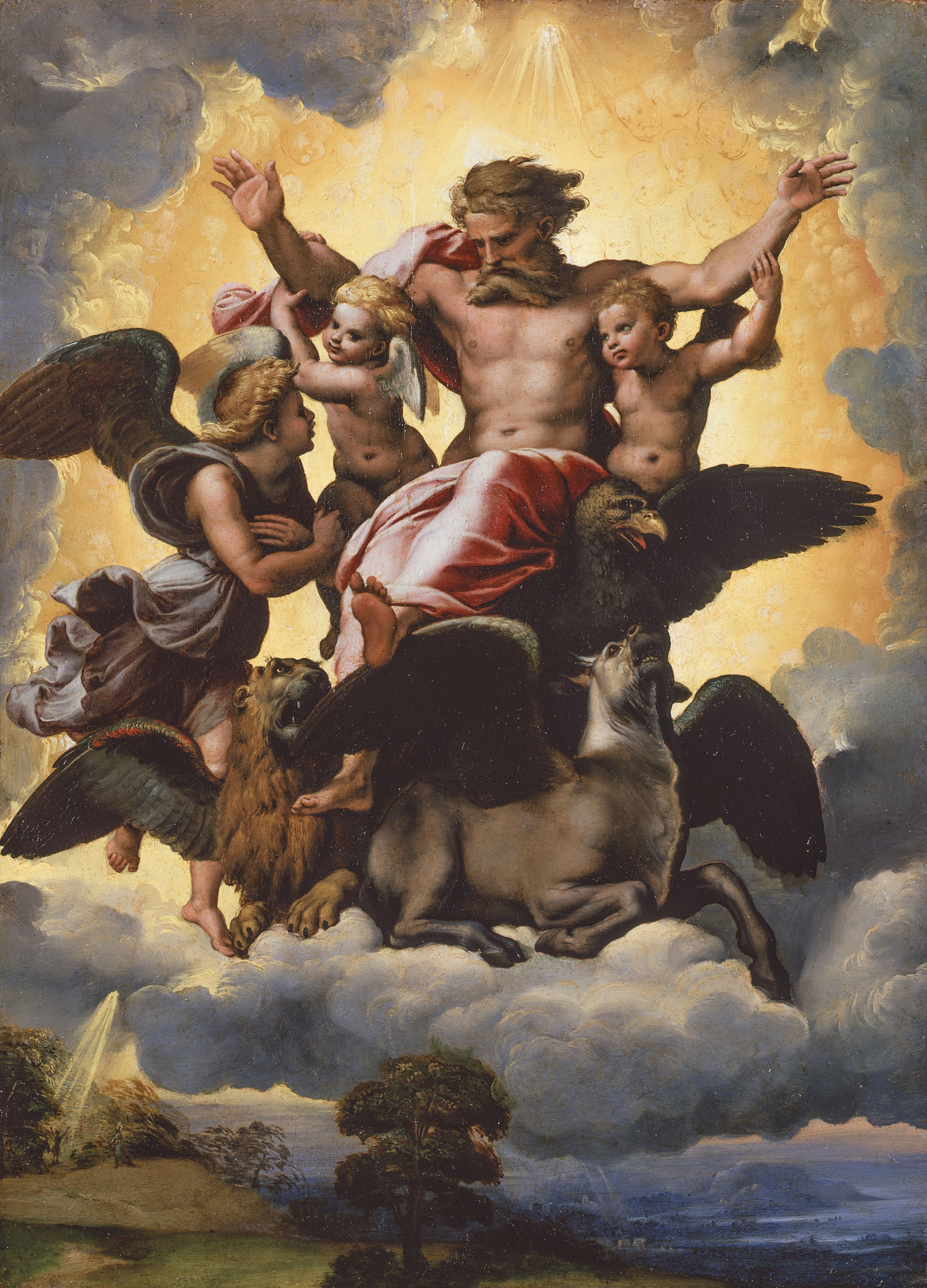 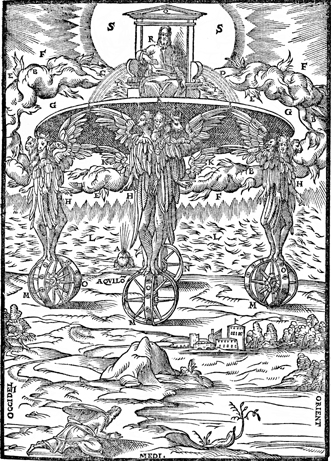 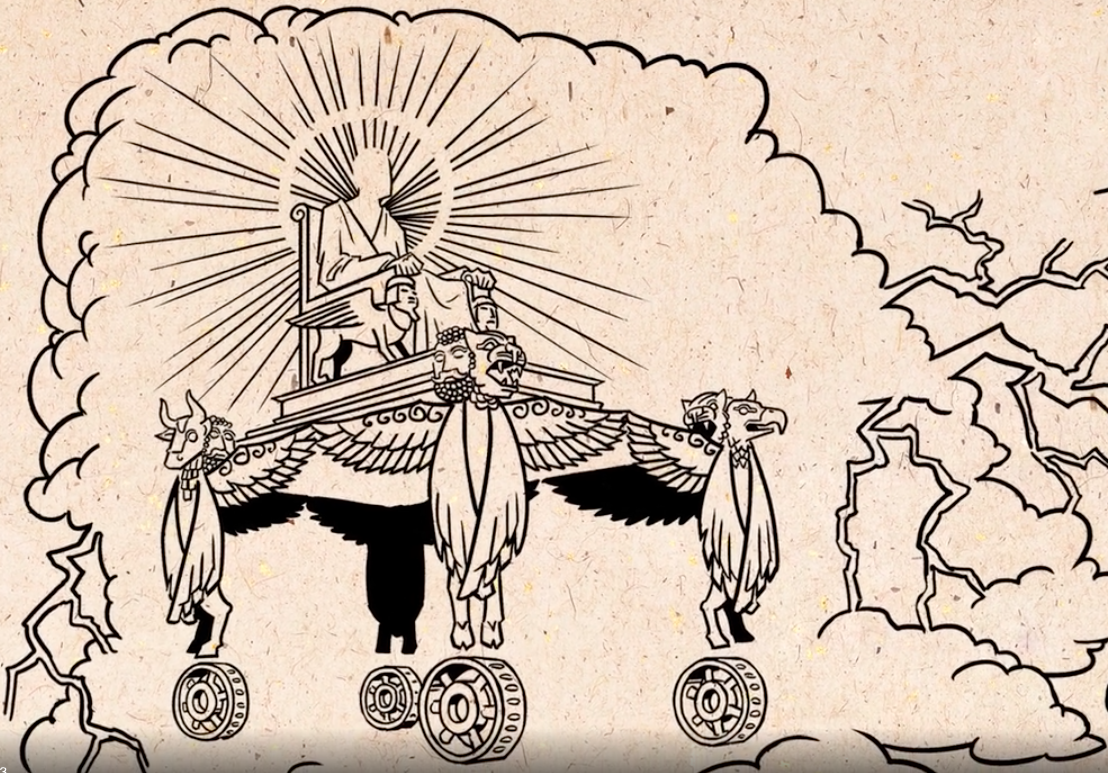 Class Objectives
Explain why Ezekiel was called at this particular time.
Identify 2-3 big ideas communicated in Ezekiel’s vision relevant to his message.
Connect Ezekiel’s vision to another Bible passage.
The Book of Ezekiel
For Wednesday: Ezekiel 2